Troisième partie
Partie II:
Multiplication végétative
Bouturage, marcottage, Drageonnage, Stolons, Tubercules, Bulbes et bulbilles
1. Le bouturage:
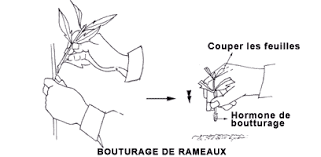 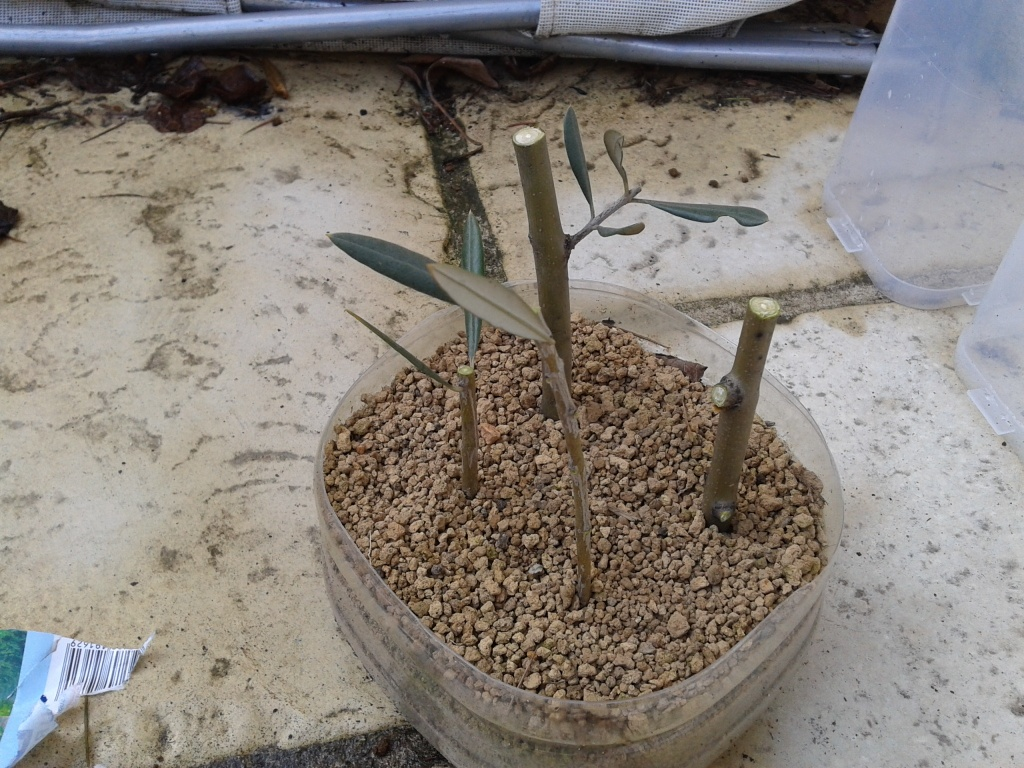 Bouturage de l’olivier
3
Bouturage de l’olivier dans l’eau
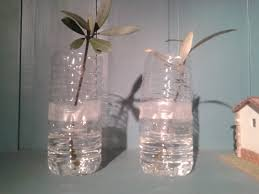 4
Bouturage en plein terre
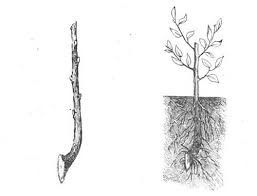 Enracinement après 60 jours
Bouture
5
2. Le marcottage
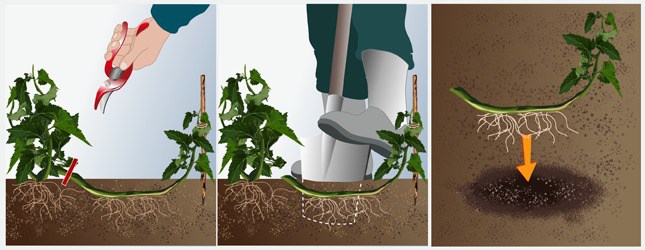 6
Le marcottage par couchage:à long bois
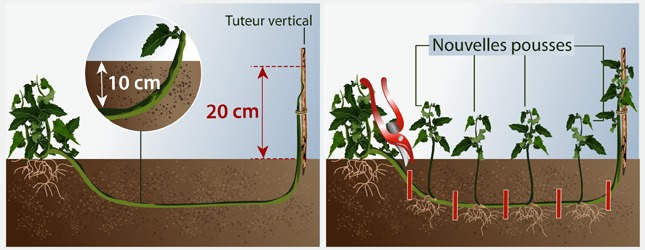 7
Marcottage en serpenteau et en pot
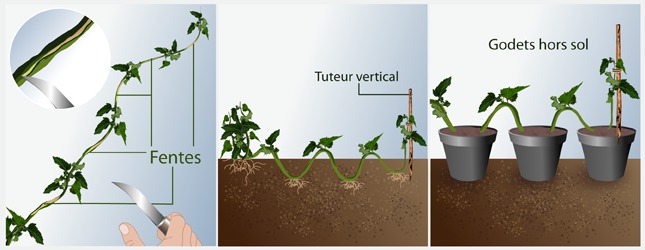 8
Le marcottage par couchage
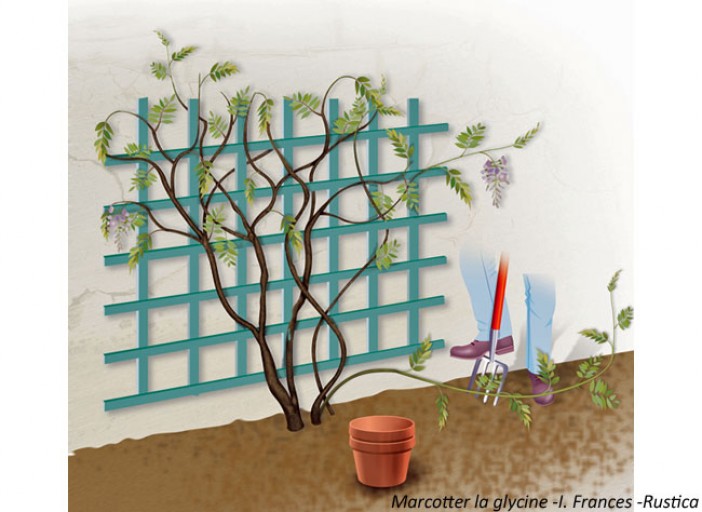 9
Marcottage en serpenteau
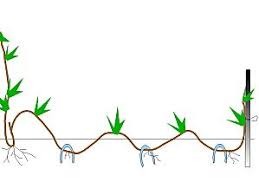 10
Le marcottage aérien
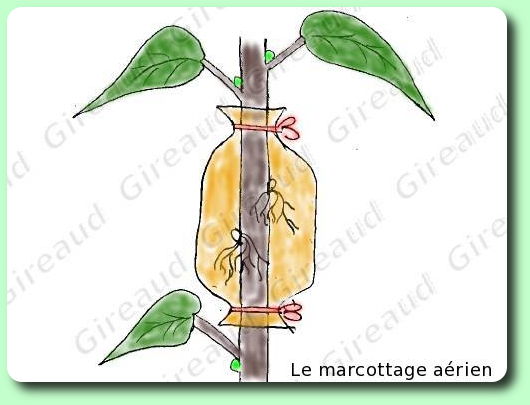 11
Le marcottage aérien
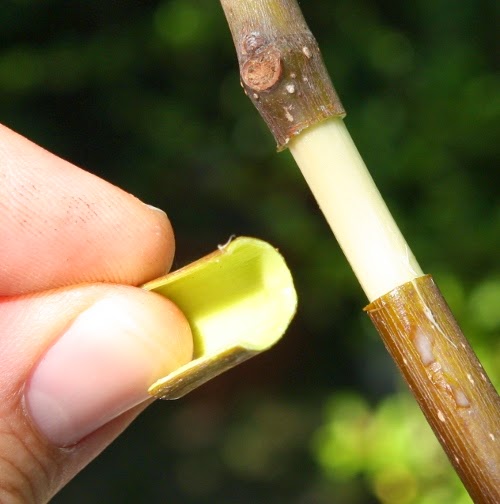 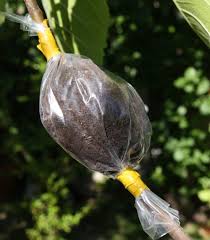 12
Le marcottage aérien
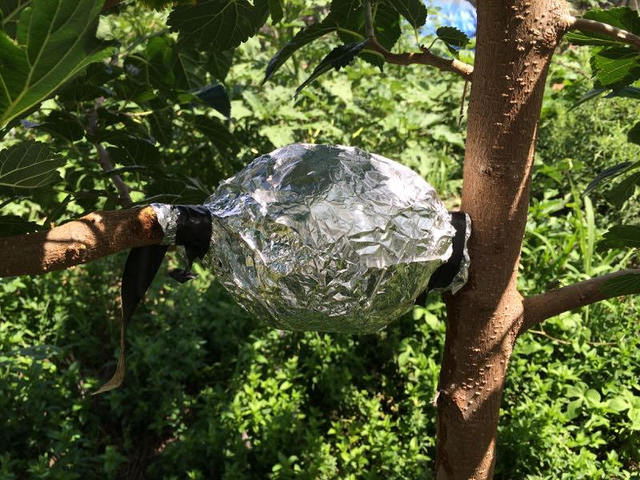 13
Le marcottage aérien
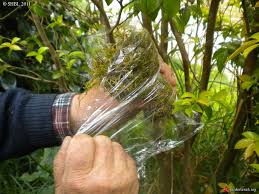 14
Finalité du marcottage aérien
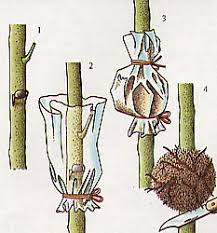 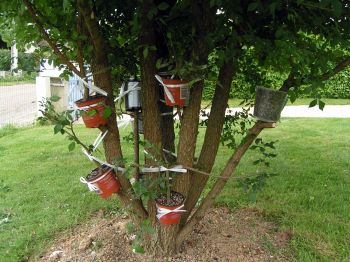 15
Le marcottage en Cépée
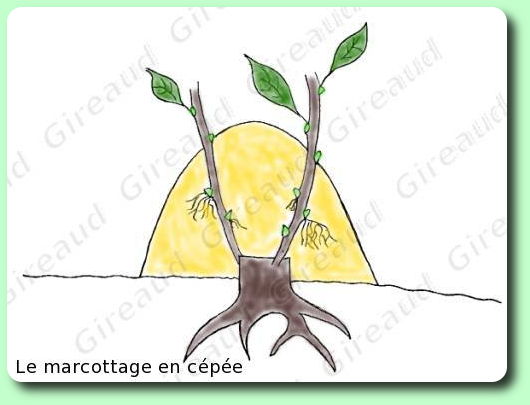 16
Marcottage en cépée
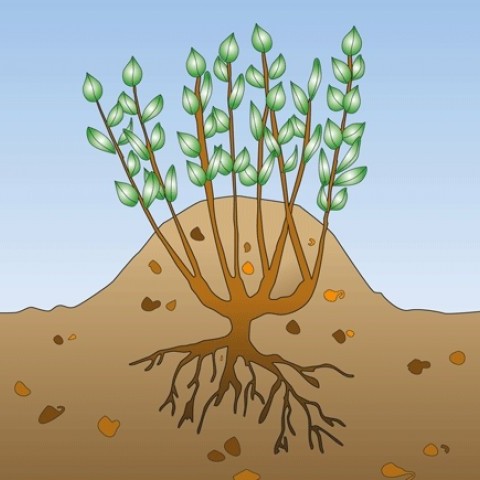 17
3. Le Drageonnage:
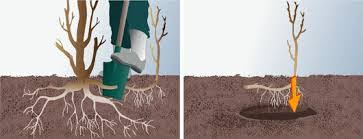 Le drageonnage est une technique de multiplication végétative spécifique aux plantes émettant des rejets ou drageons en périphérie de la plante mère.
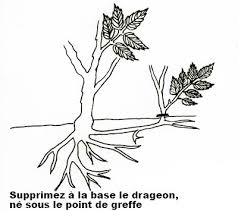 4. Les stolons : Sont des organes de multiplication végétative : une tige aérienne rampante ou arquée (lorsqu'elle est souterraine
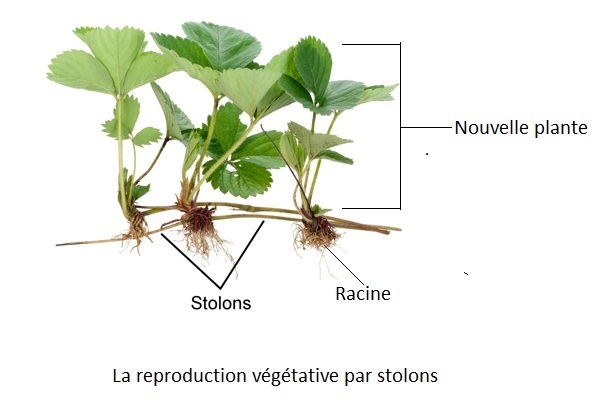 5.Les tubercules: Racines sous terraines (stolon ou rhizome)
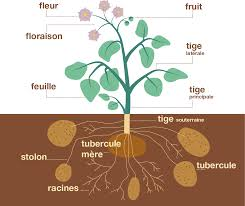 6. Les Bulbes et le bulbilles:Les bulbes  sont des tiges souterraines qui résultent après tubérisation de feuilles ou de graines de feuilles et qui servent comme organe de stockage par la plante en état de dormance.
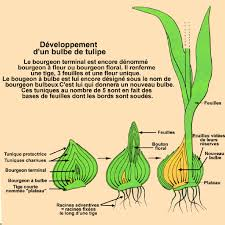 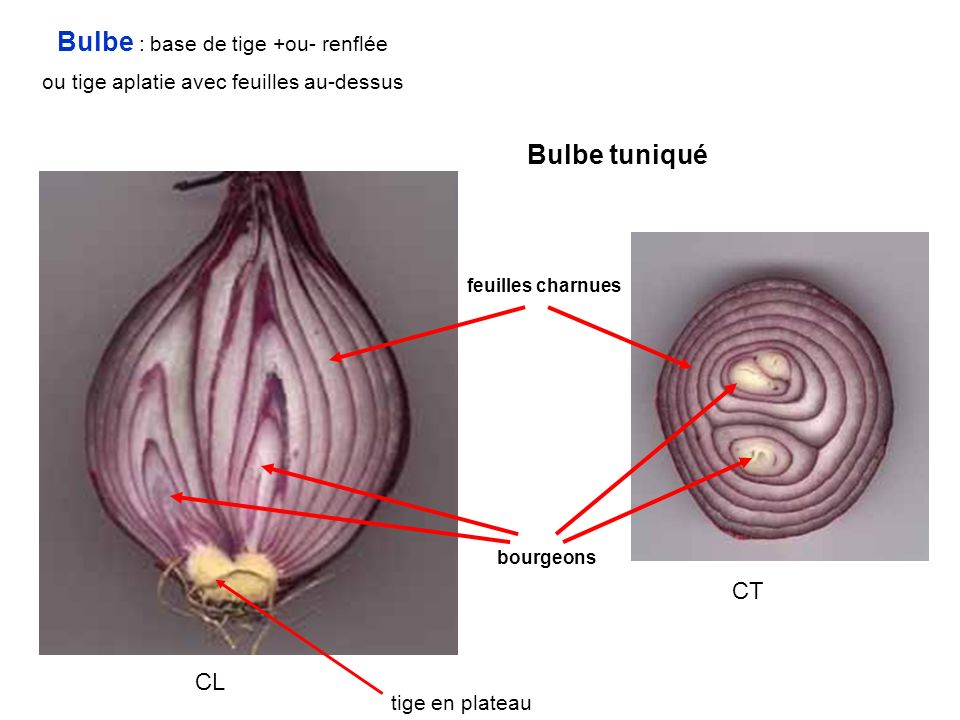 Les bulbilles  sont des organes de multiplications végétatives tubérisés et correspondent à des racines aériennes  et portent à leur extrémités des bourgeons
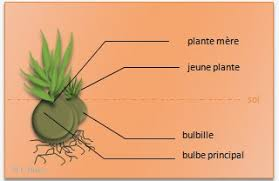 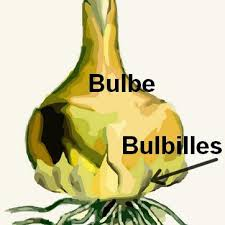 Apomixie, Agamospermie, Polyembryonie
l'apomixie ou apogamie, est une forme de reproduction multiplication asexuée, sans fécondation ni méiose, qui fait intervenir la graine sans qu'il y ait union entre gamètes mâles et femelles
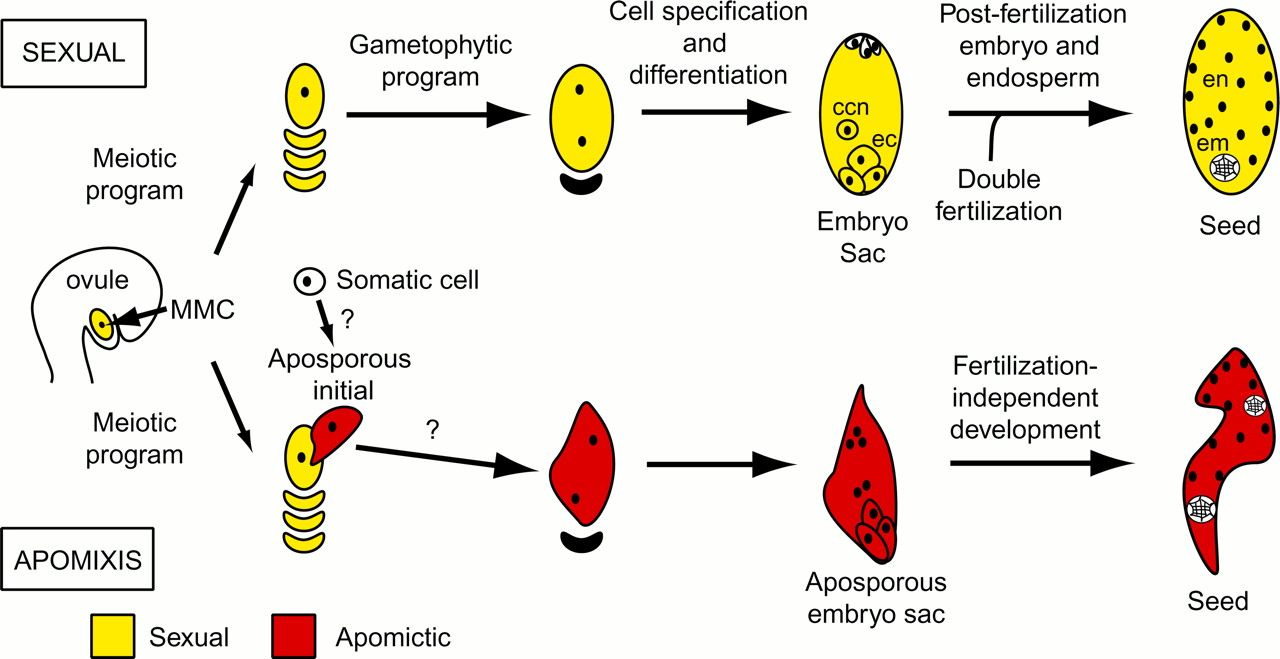 L’Agamospermie: est une formation de graine sans passé par le cycle sexuel normal de la plante. C’est une forme d’apomixie qui correspond à une reproduction asexuée. C’est un mode de reproduction qui existe chez les Bubiles
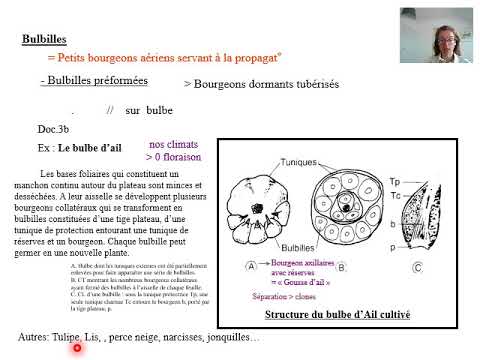 La Polyembryonie = plusieurs embryons dans une graine (un issu du croisement des gamètes mâles et femelles, l'autre d'origine "nucellaire" strictement identique au pied mère) Donc en principe dans l'ensemble les plus costauds très fidèle à la mère et même ceux issus du croisement des gamètes en principe hybrides
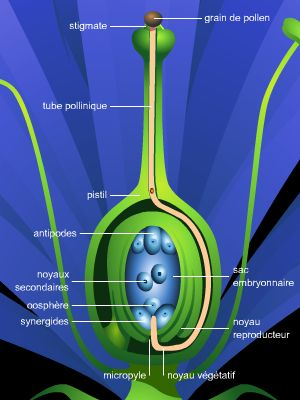 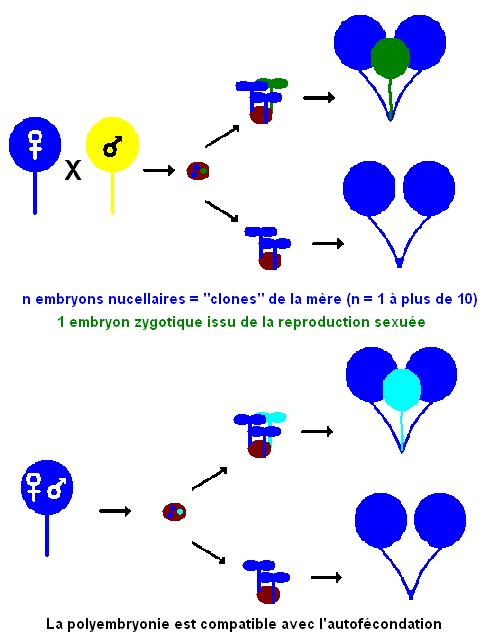 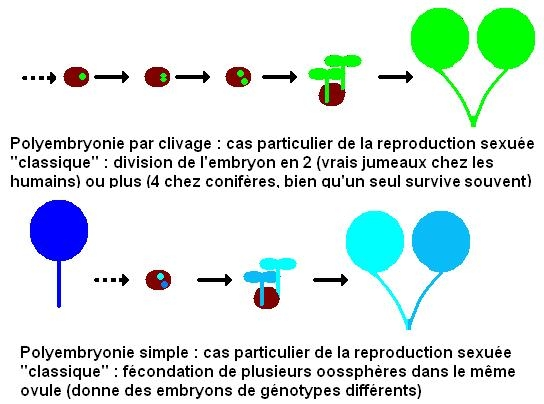 Intérêt pour l’agronomie et les plantes ornementales, Intérêt pour l’expérimentation scientifique
L’utilisation de ces différents phénomènes de reproduction végétatif est une porte ouverte sur l’amélioration par le biais de la sélection
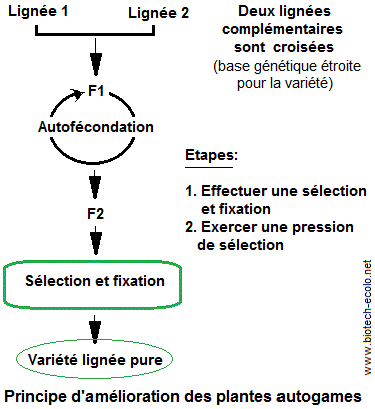 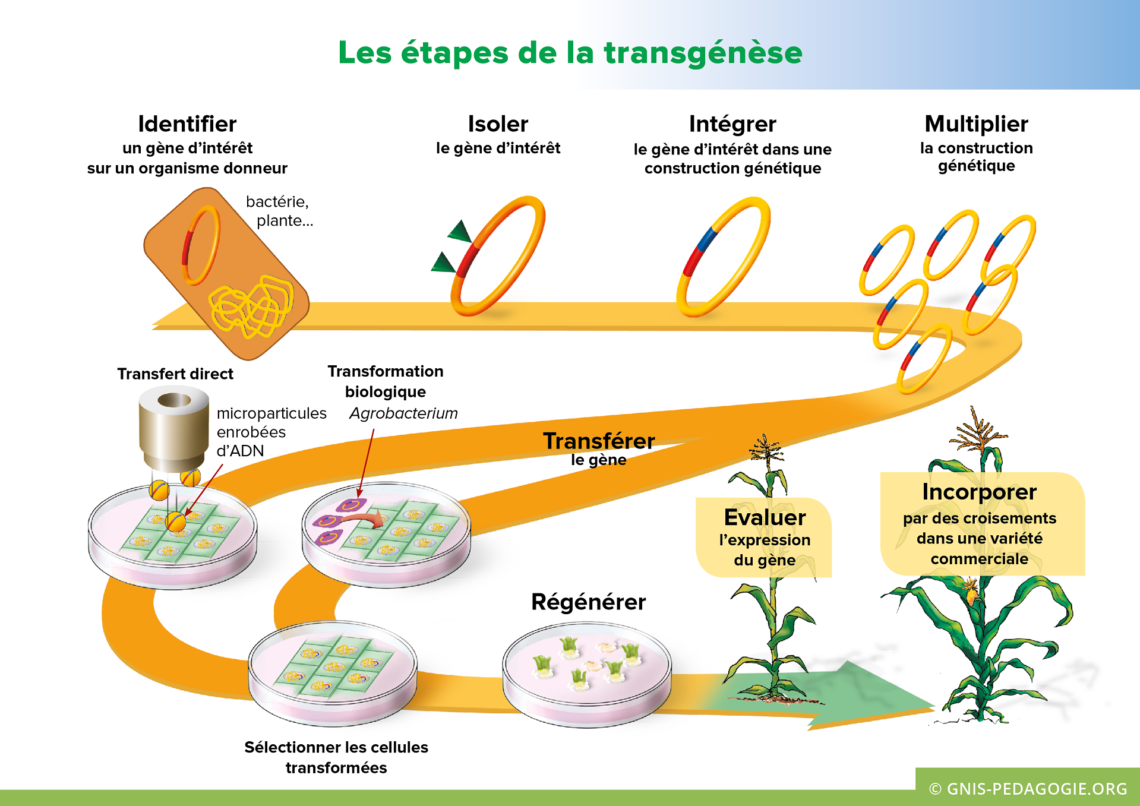 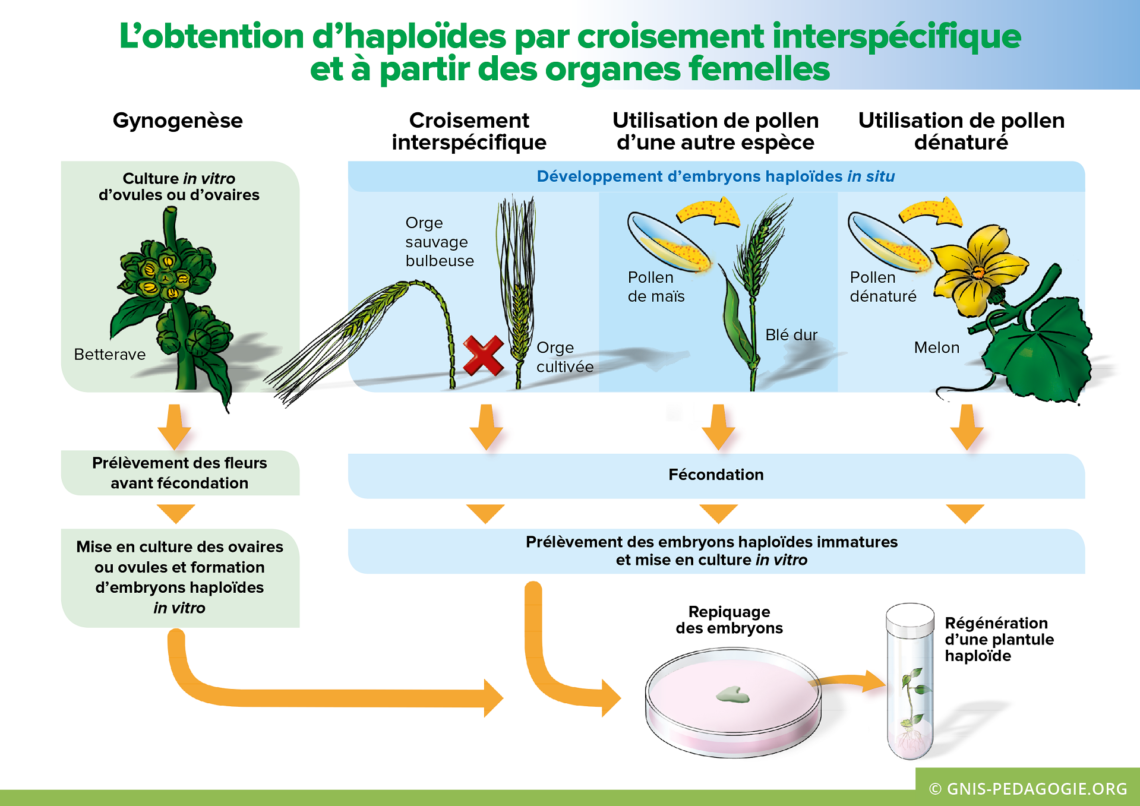 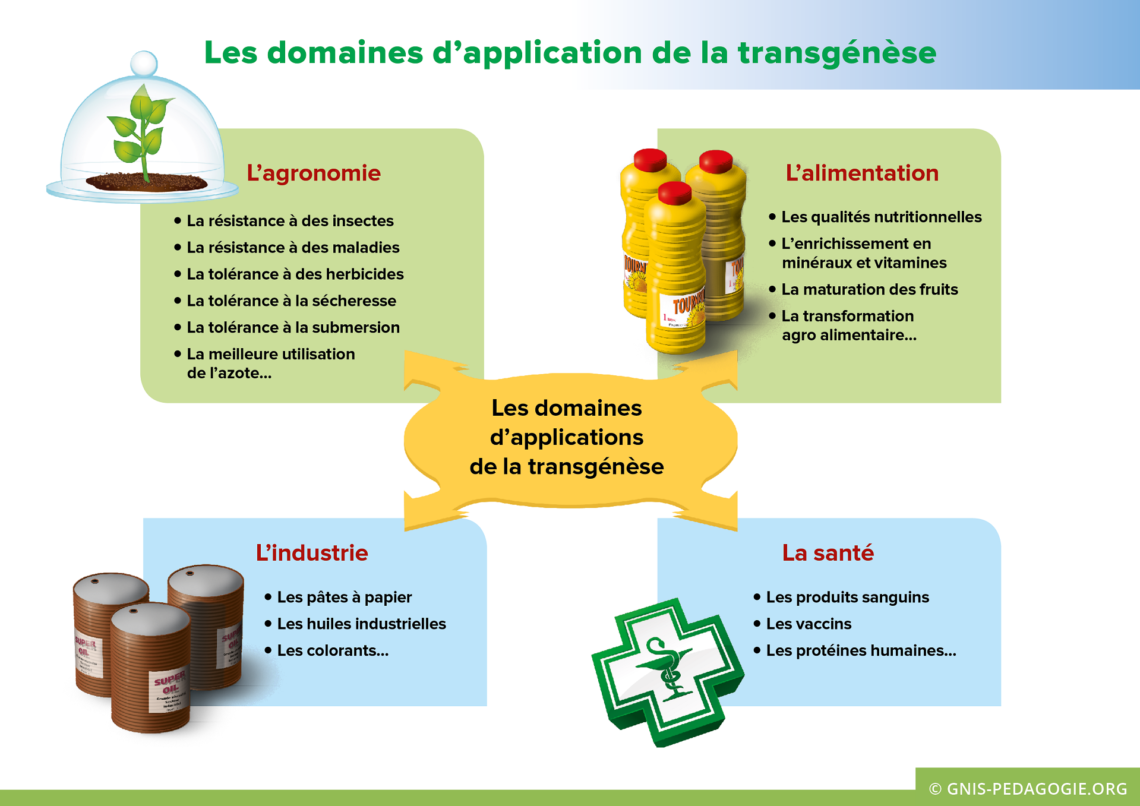 https://www.youtube.com/watch?v=eOxJ7PKTQSA